Léčba plicních onemocnění
Iva Tomášková
Astma bronchiale
Nebakteriální záněty plic buď na alergickém podkladě, stresu či fyzické zátěže

Hyperprodukce hlenu, která uzavírá bronchy

Vyvarovat se alergenům

Podat antihistaminika
Bronchodilatancia p.o. či i.v.
Relaxují hladké svalstvo

Rozšiřují průdušky

V kombinaci s kortikosteroidy u těžkých astmatických záchvatů
Bronchodilatancia – na rozšíření průdušek
Inhalační bronchodilatancia s krátkodobým účinkem = léky první volby
a) Beta-2 agonisté 
- Fenoterol + Ipratropium (Berodual inhal 2-2-2 vdechy)
- Salbutamol (Ventolin inhal 2-2-2 vdechy)
 
b) Anticholinergika
- Ipratropium bromid (Atrovent N 2-2-2-2 vdechy)
Inhalační bronchodilatancia s dlouhodobým účinkem
a) Beta-2 agonisté
- Formoterol (např. Foradil 12ug inhal 1-0-1 vdech, Formovent 12ug 1-0-1 vdech)
- Salmeterol
 
b) Anticholinergika
- Tiotropium bromid (např. Spiriva 18ug 1-0-0 vdech)
Kortikosteroidy – tlumící alergickou reakci, nebakteriální zánět
. Inhalační kortikosteroidy
- Budesonid (např. Miflonid 200-400ug 1-0-1 vdech)
 
 
4. Kombinace inhalačních kortikoidů s jinými inhalačními bronchodilatancii
- Flutikason + Salmeterol (např. Seretide diskus 50/x 1-0-1 vdech)
- Budesonid + Formoterol (např. Symbicort inhal 1-0-1 vdech až 2-0-2 vdech)
kortikoidy
protizánětlivý efekt

protialergický

imunosupresivní

substituční terapie
Dávkování a délka léčby jsou závislé na charakteru, intenzitě a průběhu základní choroby.
Dělení: 
1.intenzivní krátkodobá terapie
2.prolongovaná léčba nižními dávkami
Pravidla při kortikoterapii
lokální preparáty, pokud lze (intraartikulárně, inhalačně..)

kombinace s jinými imunosupresivy (snížení dávky)

lépe krátkodobé preparáty, cirkadiální léčba (dávka ráno), intermitentní léčba (několikadenní přestávky)

nedoporučují se depotní preparáty

postupné vysazování při dlouhodobé léčbě

laboratorní kontroly ev. útlumu vlastní tvorby kortisolu, ACTH...

v případě stresové situace nutné zvýšit dávky
Nežádoucí účinky kortikoterapie
potlačení imunity: kontraindikace u živých očkovacích látek, nutné přeléčit mykozy, vyloučit aktivní TBC

potlačení fibroplastických procesů: rozpad op. ran

diabetogenní účinky:dekompenzace DM, manifestace

psychosyndrom: deprese, suicidium, někdy euforie

zvýšení nitroočního tlaku: nutné vyš. oftalmologem

nebezpečí vředové choroby: preventivně H2 blok.

osteoporoza:hl. ženy po klimakteriu, upoutaní na lůžko, preventivně vitamin D, kalcium

steroidní myopatie:nutná fyzická aktivita
ateroskleroza, steroidní kardiomyopatie, hypertenze, 

sklon k trombembolizaci, hypokalemie (poruchy srdečního rytmu), 

retence tekutin

útlum růstu: nebezpečí hlavně u dětí

amenorhea, pokles potence, libida

kožní atrofie, zvýšení fragility kapilár: kožní sufuze

průnik placentou: Cushingův syndrom u novorozence s reverzibilním útlumem kůry nadledvin
kortikofobie
Kortikoidy jsou lidskému organismu vlastní, naše tělo si je umí vytvořit samo. Díky tomu zvládne některé záněty bez pomoci léků.
Vědci tento mechanismus rozpoznali, podařilo se jim vytvořit kortikosteroidy v laboratořích a pacienti je dostávají, pokud jejich tělo záněty nezvládá.
„Kdybychom se odpůrce kortikosteroidů zeptali, kolik těchto hormonů v sobě má, zřejmě řekne: ´Proboha, žádné!´ Ale to je nesmysl. Bez nich by vypadal úplně jinak – ležel by na jednotce intenzivní péče a podléhal útokům vnějších cizorodých látek,“ : profesor Pohunek.
CHOPN – chronická obstrukční plicní nemoc
Chronické zůžení průdušek, které má progresivní charakter

Léčba – farmakologická stejná jako u astma bronchiale +

Častá léčba antibiotiky 

Nekouřit!!!!
Společná medikace
Dostatečný pitný režim

expektorancia
Antitusika a expektorancia
Antitusika  - látky potlačující kašel
Expektorancia – napomáhají odstranění hlenu (ovlivňují jeho viskozitu) nebo tlumí jeho nadměrnou tvorbu
Kašel – obranný reflex organismu, reakce na dráždění nervových zakončení

Podle produkce hlenu:
Kašel produktivní – normální – vlhký, odstraňující hlen
Neproduktivní – suchý, dráždivý 

Antitusika
Kodeinového  typu (opioidní) – centrálně působící
Nekodeinového typu – periferně působící
Antitusika a expektorancia
Antitusika  kodeinového typu











Látky návykové, mají také analgetický účinek, mohou vyvolat zácpu
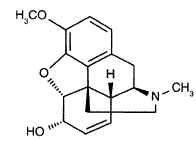 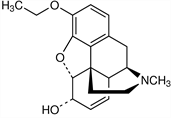 kodein
ethylmorfin
Antitusika a expektorancia
Expektorancia

Sekretolytika
stimulují činnost bronchiálních žlázek – snížení viskozity hlenu zvýšenou produkcí sekretu

Mukolytika – vliv na viskozitu fyzikálně-chemicky

Sekretomotorika – usnadňují transport a vykašlávání hlenu aktivací řasinkového epitelu v dýchacích trubicích
Antitusika a expektorancia
Expektorancia

Sekretolytika
stimulují činnost bronchiálních žlázek – snížení viskozity hlenu zvýšenou produkcí sekretu

Chlorid draselný, jodid draselný (solutan)
 a uhličitan amonný (roztok k perorálnímu nebo inhalačnímu podání) – Vincentka
Antitusika a expektorancia
Expektorancia
Sekretolytika
stimulují činnost bronchiálních žlázek – snížení viskozity hlenu zvýšenou produkcí sekretu

Přírodní látky – saponiny a alkaloidy – z kořene prvosenky nebo hlavěnky dávivé
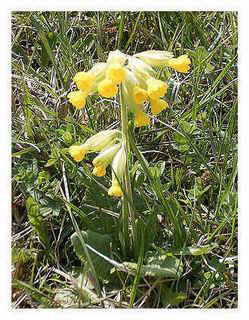 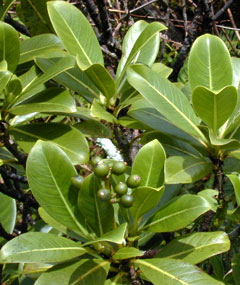 prvosenka
Hlavěnka dávivá
Antitusika a expektorancia
Expektorancia
Sekretolytika
stimulují činnost bronchiálních žlázek – snížení viskozity hlenu zvýšenou produkcí sekretu

Přírodní látky
Ethérické oleje – anýzový nebo eukalyptový
Výtažky z břečťanu a tymiánu
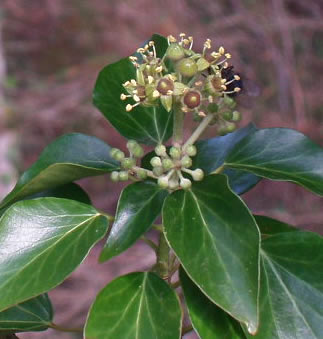 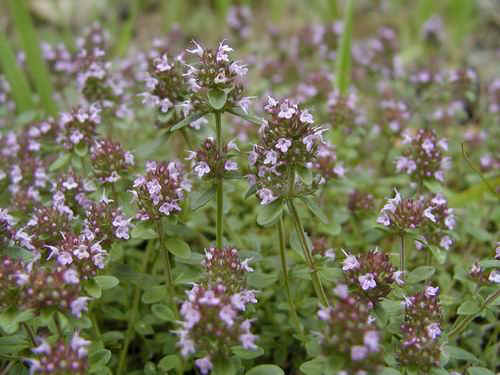 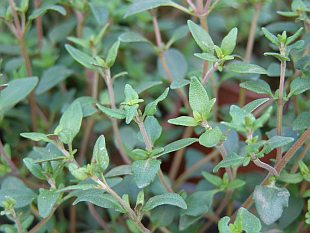 Břečťan popínavý
tymián
Mateřídouška obecná
Antitusika a expektorancia
Expektorancia
Sekretolytika
stimulují činnost bronchiálních žlázek – snížení viskozity hlenu zvýšenou produkcí sekretu

Přírodní látky
Ethérické oleje – anýzový nebo eukalytový
Výtažky z břečťanu a tymiánu
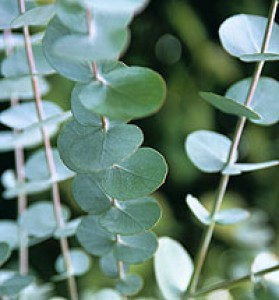 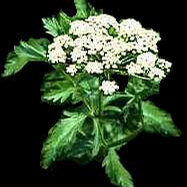 anýz
eukalyptus
Antitusika a expektorancia
Expektorancia

Mukolytika – vliv na viskozitu fyzikálně-chemicky

Řada merkaprosloučenin
Reduktivní štěpení disulfidických můstků proteinů přítomných v bronchiálním hlenu účinkem redox-aktivní thiolové skupiny
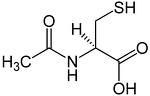 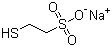 mesna
acetylcystein
Antitusika a expektorancia
Expektorancia

Mukolytika – vliv na viskozitu fyzikálně-chemicky











Široké použití (akutní i chronické záněty, pooperační stavy)
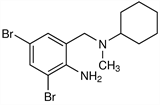 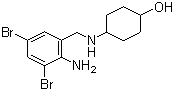 bromhexin
ambroxol
Antitusika a expektorancia
Expektorancia

Sekretomotorika – unadňují transport a vykašlávání hlenu aktivací řasinkového epitelu v dýchacích trubicích

Látky obsahující v molekule strukturu homocysteinu a dále 
kyselinu thioglykolovou
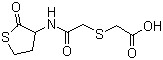 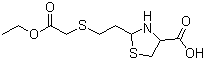 erdostein
letotein
Bronchopneumonie bakteriální
Dostatečný pitný režim
Antibiotika
Expektorancia
Bronchodilatancia
Bronchopneumonie virové
Antivirotika
Dostatečný pitný režim
Expektorancia
Tuberkulóza
Antituberkulotika  dlouhodobě 
Další dle potíží – podle typu kašle
oxygenoterapie
Pokud klesá saturace kyslíku, potom kyslík maskou

U chronických plicních onemocnění přenosné kyslíkové oxygenátory